What have we learned from public engagement on race and equity?

…and from the waves of civic innovation inspired (in part) by that work?

…and where do we go from here?

(a recent history, looking to the future)
Matt Leighninger, Center for Democracy Innovation at the National Civic League
Florida Civic Advance Summit
October 26th, 2023
[Speaker Notes: Dealing with pandemic, polarization, technology; Val Ramos victory lap]
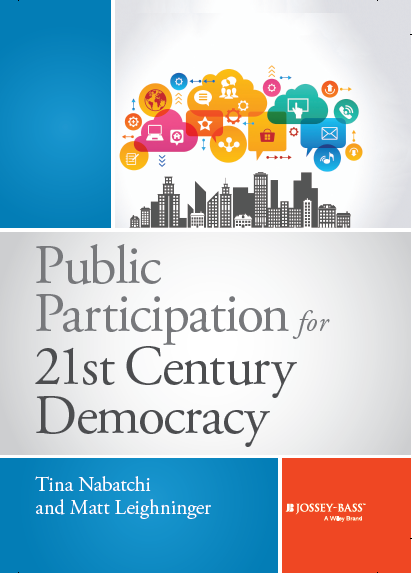 Matt Leighninger
• Grew up in Kalamazoo, Michigan
• Everyday Democracy, DDC, Public Agenda, NCoC
• Center for Democracy Innovation at NCL
• Writing, practice, convening

Interests: 
• Creating better systems for democracy
• Weaving digital, face-to-face together
• Democracy innovation in Global South
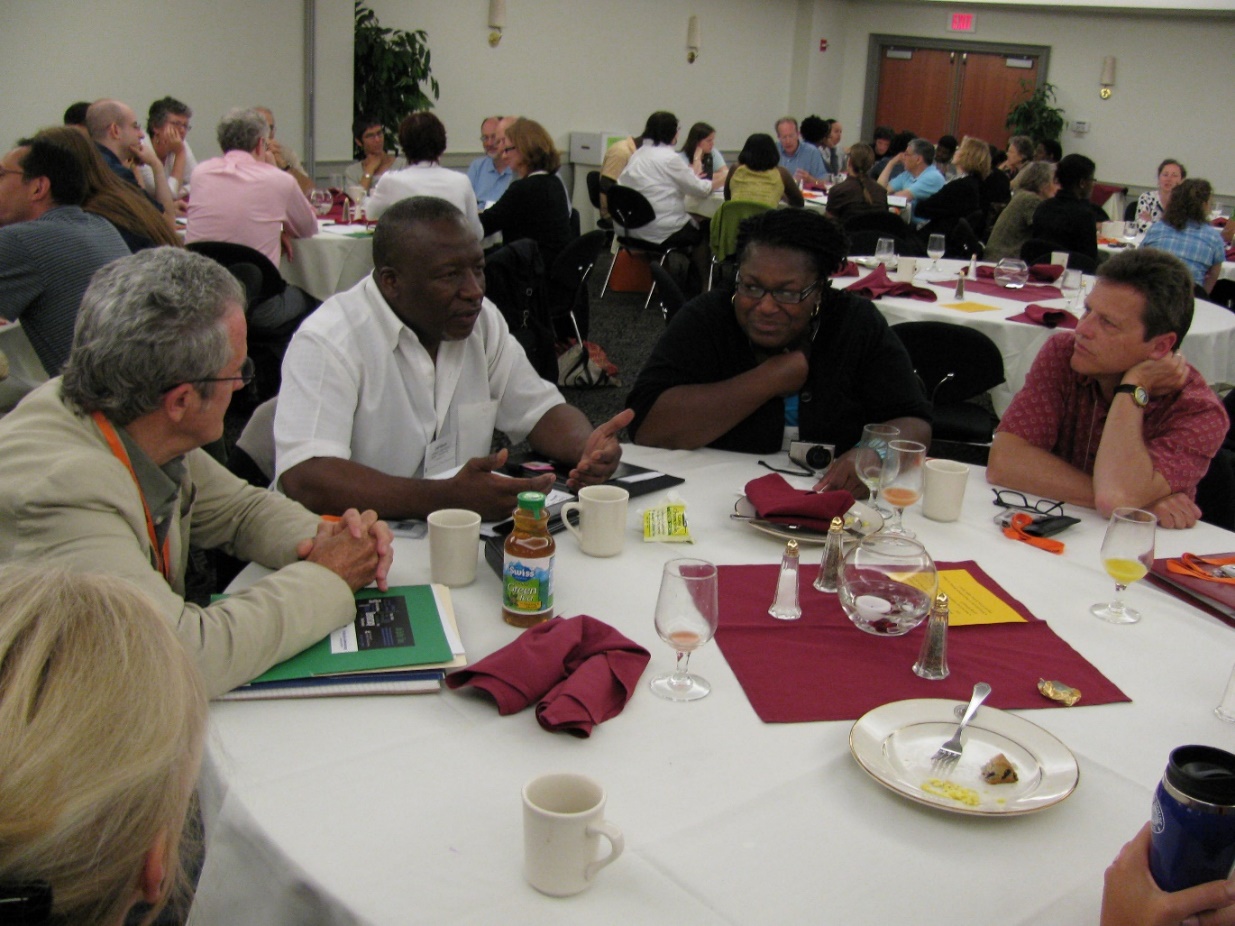 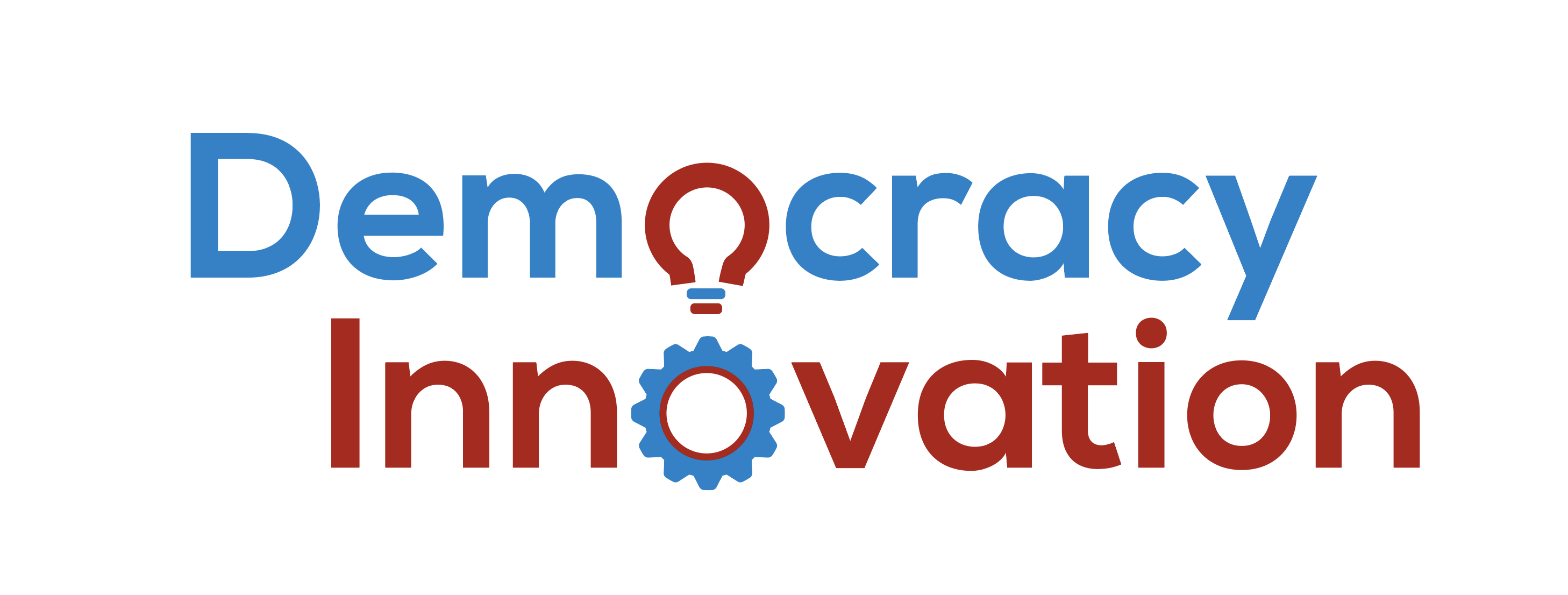 The Center for Democracy Innovation works to:
Sustain democracy by helping people redesign the “civic infrastructure” of their communities
Scale democracy through inclusive engagement to improve equity and governance
Measure the quality of democracy and engagement
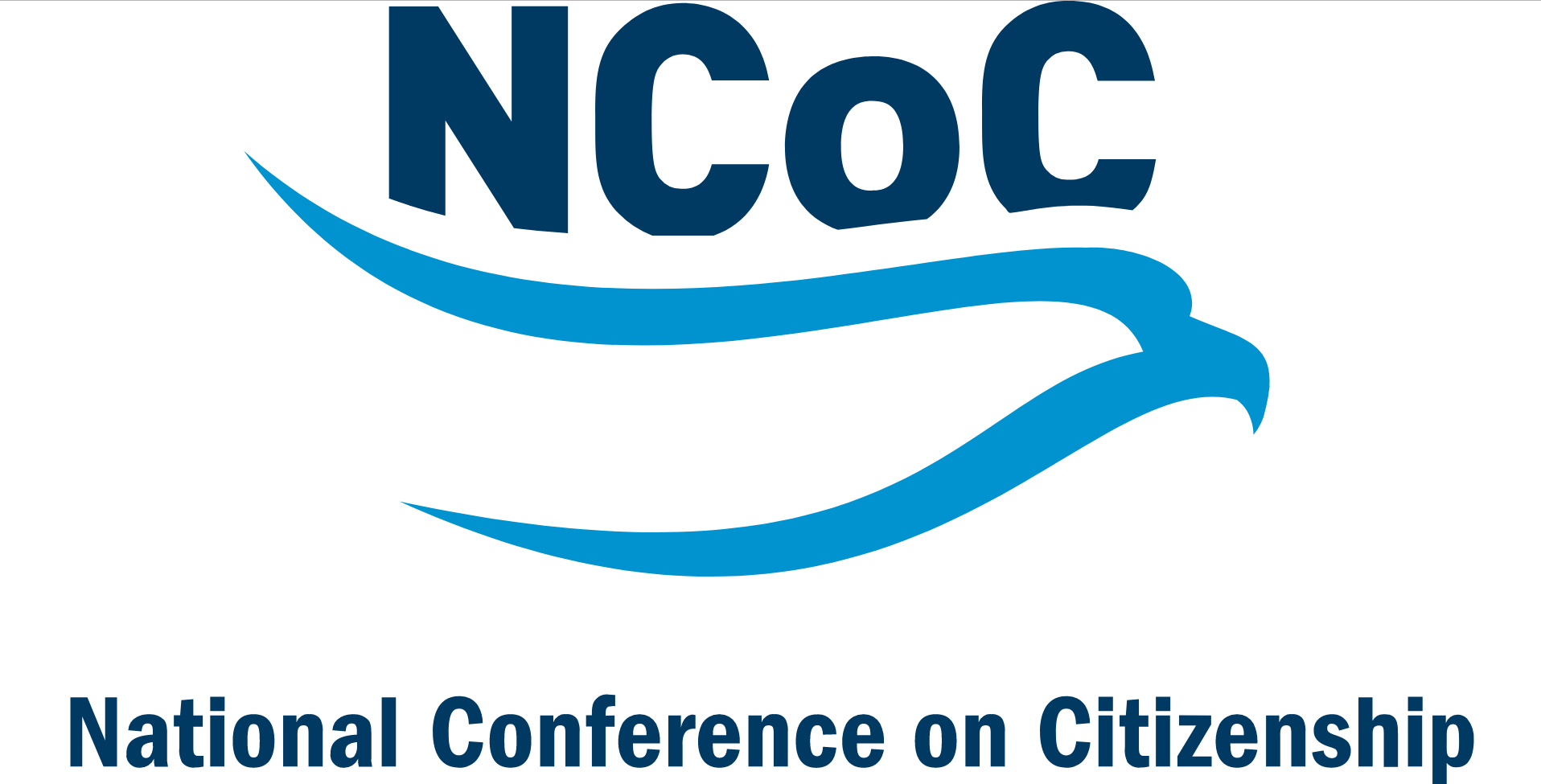 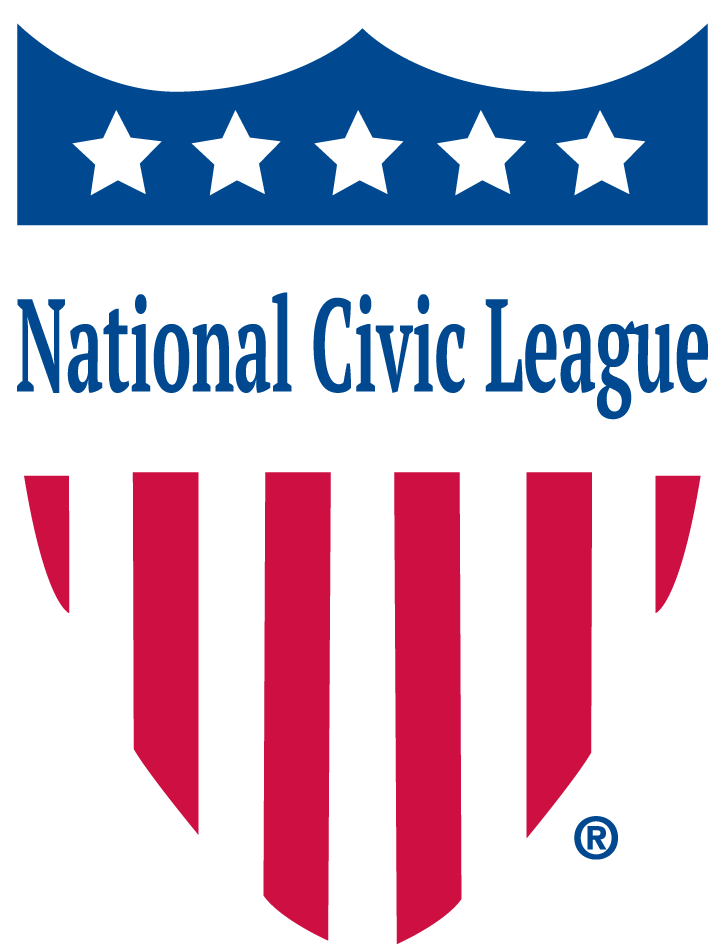 [Speaker Notes: Incubated at NCoC, now based at NCL – how to save democracy is the wrong question – work of local civic leaders (work you are doing) leads us to the right question]
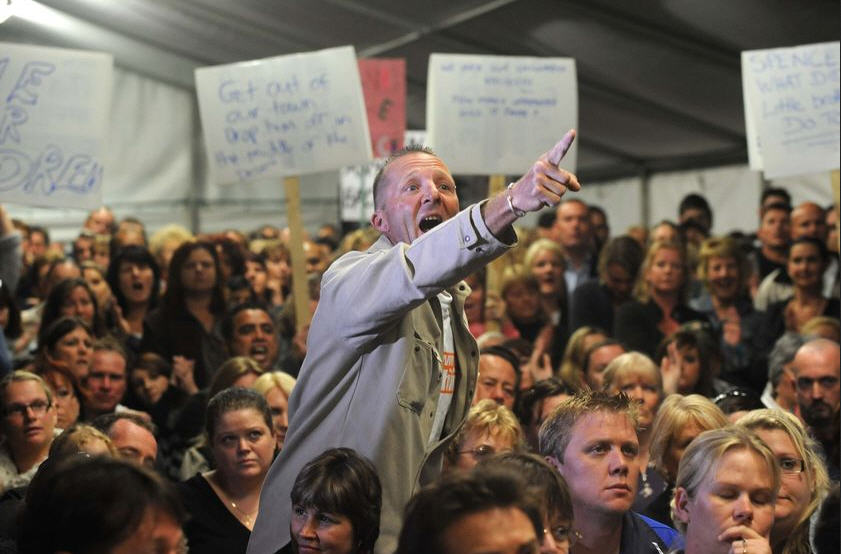 The big backdrop to this recent history – citizens have:
Higher levels of education (100-year trend)
Different attitudes toward authority (50-year trend)
Better able to find resources, allies, information (the Internet – 25-year trend)



* citizens = residents, people
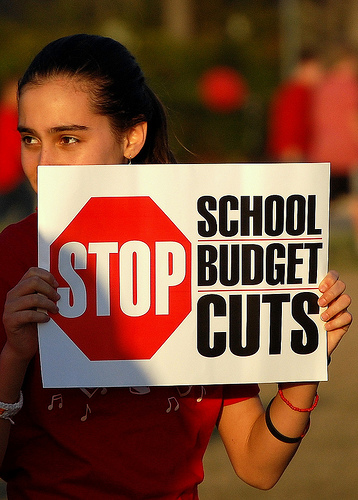 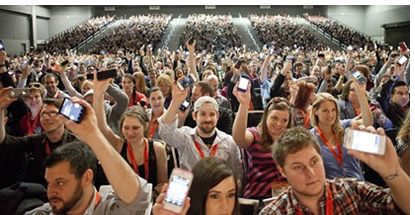 [Speaker Notes: Why is civic innovation happening? Primary reason: changes in what “citizens” want and can contribute]
3 recent waves of civic innovation
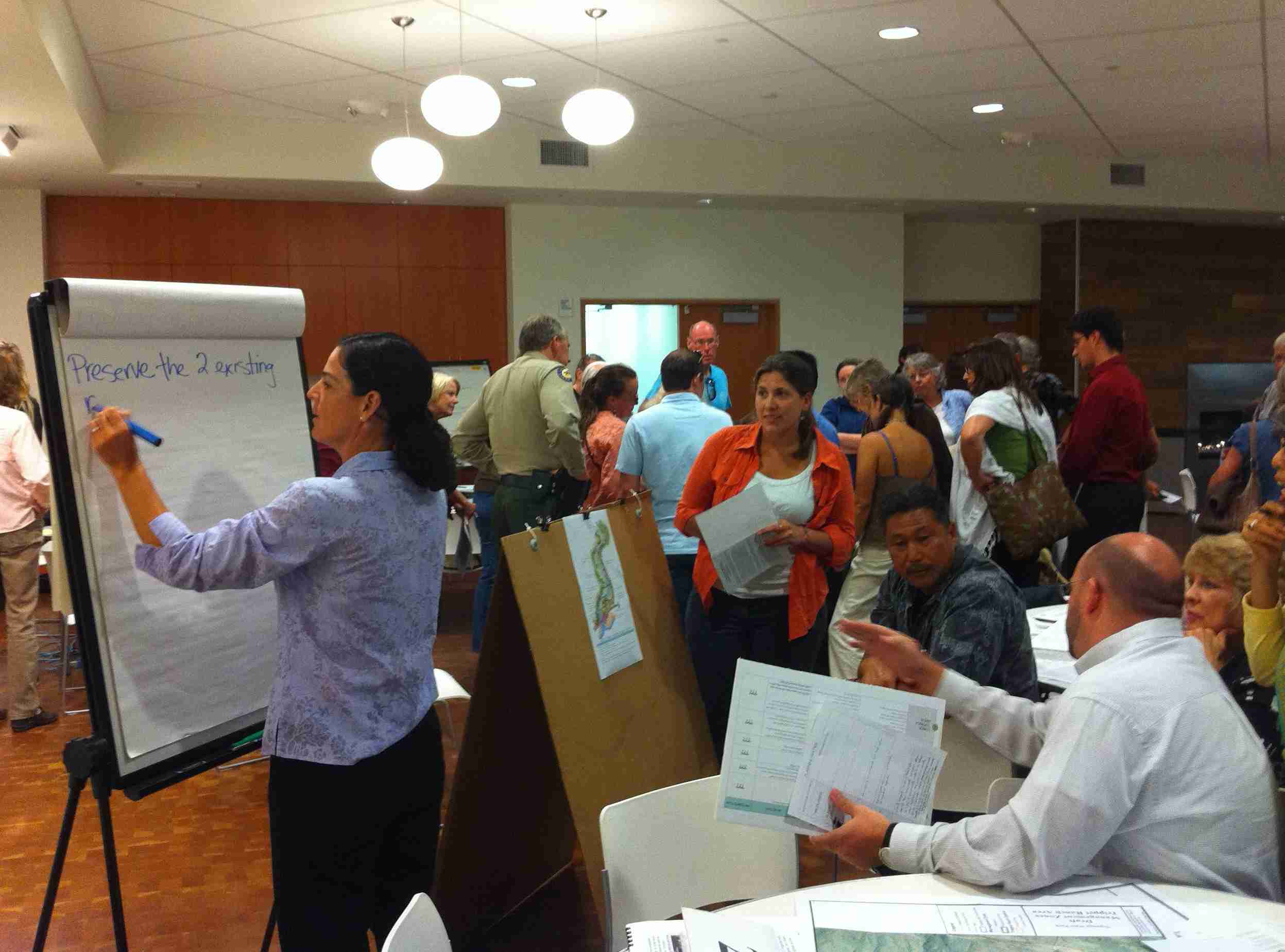 First wave: Small-group deliberation, in the 1990s-2000s

Second wave: Digital platforms and tools, in the 2000s-2010s

Third wave: ?
In the 1990s, a (seemingly) simple idea:
“Can’t we all just get along?”
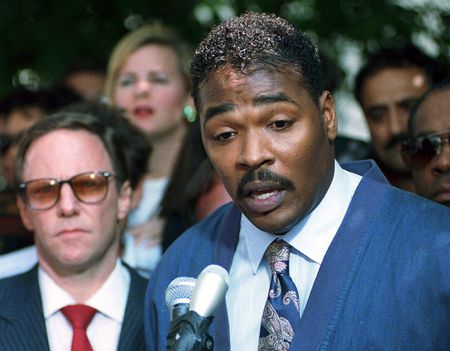 [Speaker Notes: First wave]
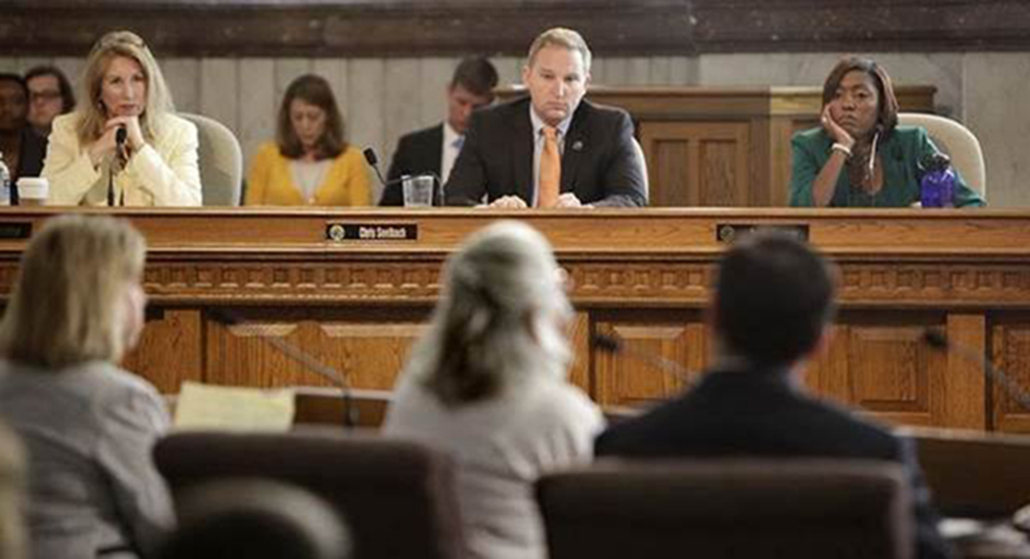 Race: Hard to address through conventional engagement
First wave of civic innovation: Small-group deliberation
• No more than 12 people per group
• Facilitator who is impartial   (doesn’t give opinions) 
• Start with people describing   their experiences
• Lay out options
• Help people plan for action
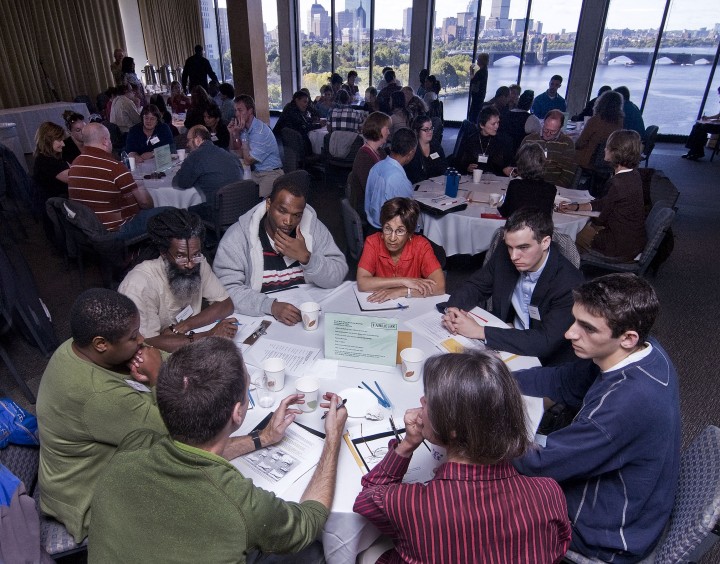 Action
Organize
Dialogue
Collective Action
Institutional and Policy Impact
Individual Change
“Thick” engagement: 
Small groups, but big (diverse) numbers
Plan for Action
Facilitator Training
A Dialogue-to-Change Engagement Framework
Action
Forum
Kick Off
Recruit Participants & Facilitators
Set Goals
Community Change
Typical local policy impacts of “thick” engagement in the 1990s
• Changed hiring practices (example: Springfield, IL)
• New facilities: schools, shopping centers, libraries (Delray Beach, Fort Myers)
• New policing strategies (Buffalo) 
• Cultural festivals, fairs, parades (many places)
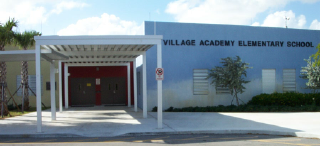 [Speaker Notes: But they didn’t change the institutions]
“Thick” Engagement: 
Encouraging citizen action
Capitalizing on the input and energy generated through the process
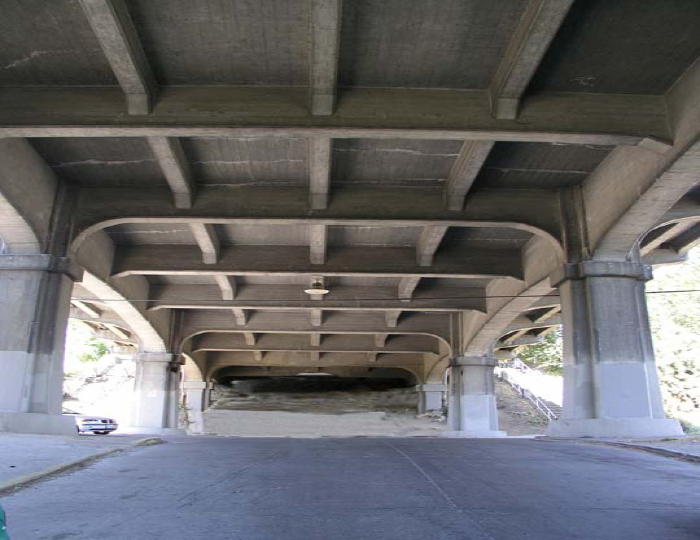 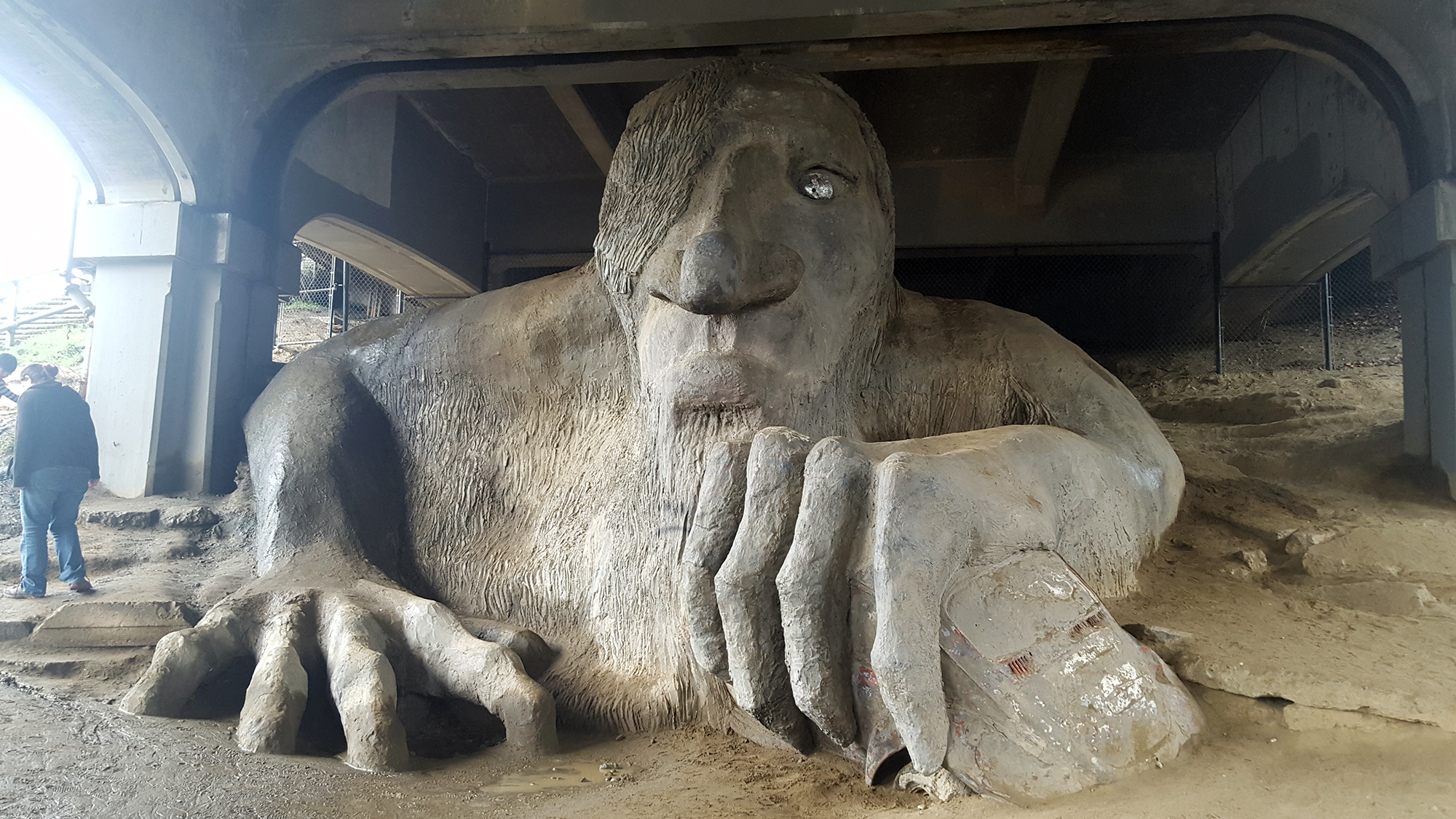 [Speaker Notes: concrete]
How engagement on race ‘set the template’
Emphasized importance of:
• Giving people chance to tell their stories
• Facilitation and ground rules set by the group
• Change at different levels – personal, volunteerism, policy
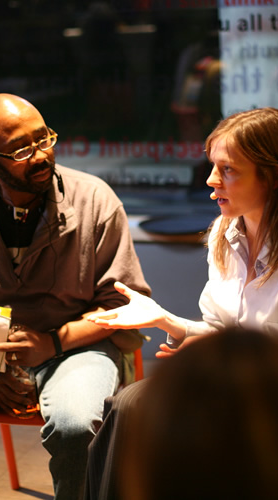 [Speaker Notes: Not just about information – about experience; not just about talk – about action]
But this work did not change the institutions
• Lots of work for temporary gain
• Conventional engagement    continues	
• Inefficient – every organization   on its own
• Community moves back to   ‘politics as usual’
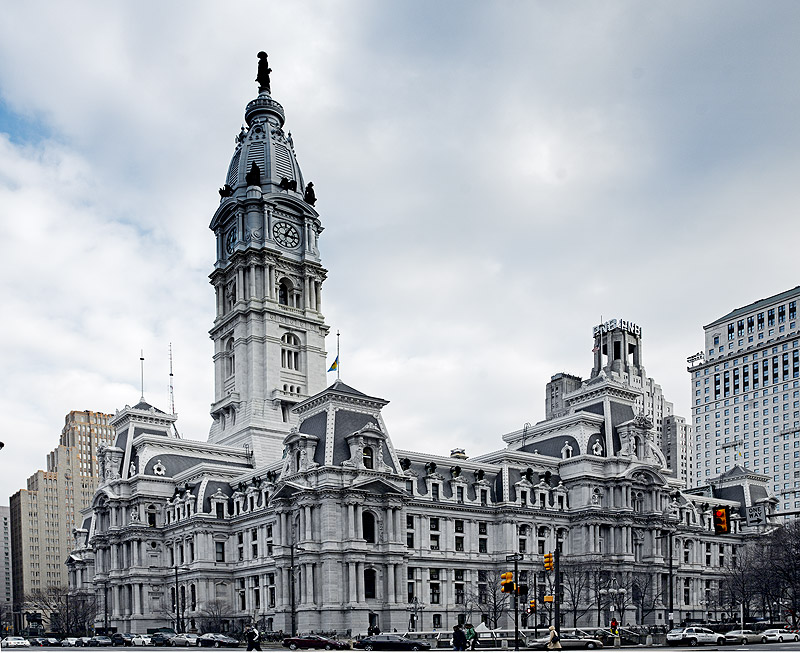 [Speaker Notes: Change slide]
Second wave: Digital platforms and tools
• Empower the individual
• Chances to show a preference, contribute an idea, give a rating, donate money
• Digital divides: access, equipment, skill
• Fast, easy, convenient
• Closer to where people “are”
• Easier to scale, aggregate
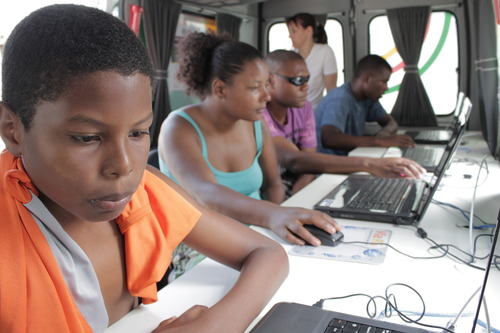 “Thin” online engagement: A sampler
“The Government Asks”
Rio Grande do Sul, Brazil
• Crowdsourcing and voting   on policy proposals
• Multichannel approach
• 360,000 votes cast for   3,600 proposals
• Impact on health, other policies
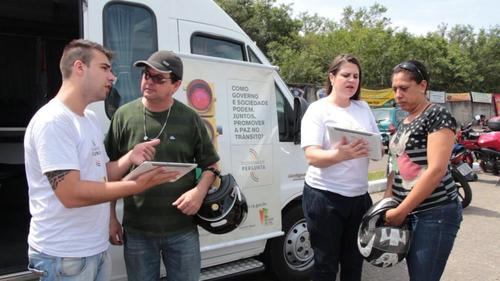 [Speaker Notes: Rio Grande do Sol - http://blogs.worldbank.org/publicsphere/node/5998]
Proactive, network-based recruitment
Needed for thick and thin
Map community networks
Involve leaders of those networks
‘Who is least likely to participate?’
Use online as well as f2f   connections
Follow up!
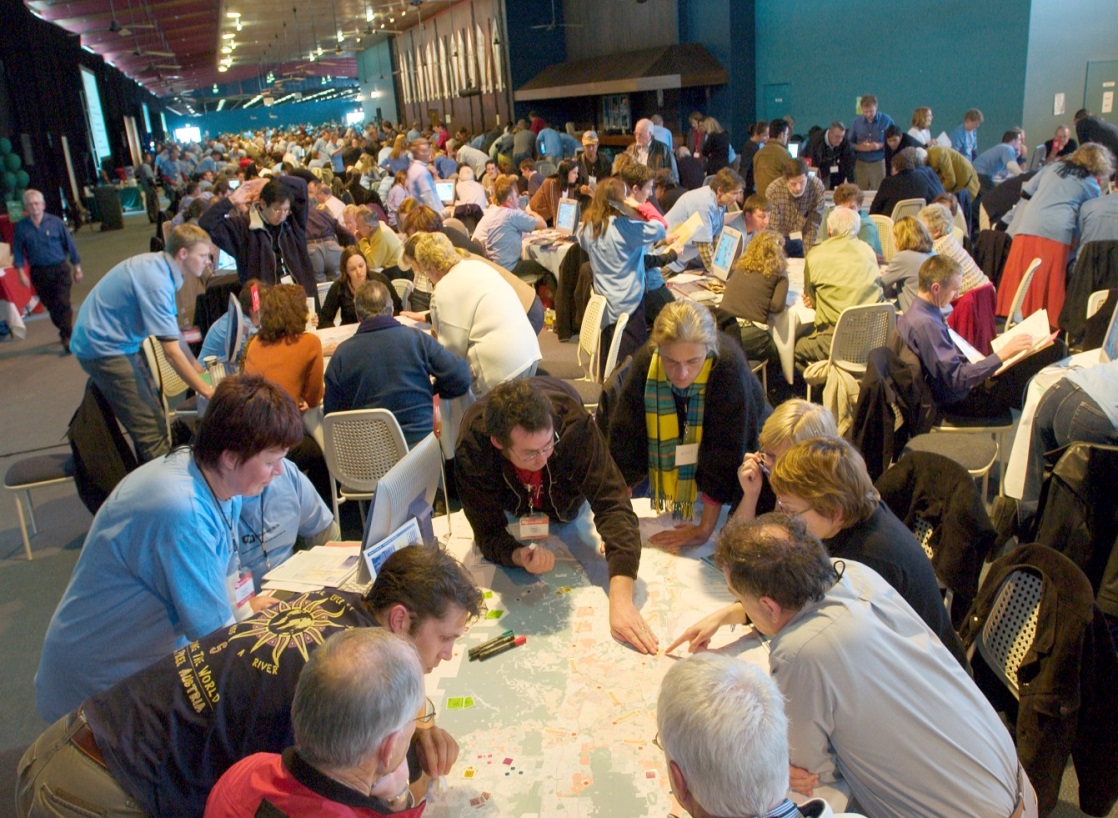 [Speaker Notes: Talk about flowers here]
What does successful democracy look like?
Engagement opportunities that are regular (weekly or monthly) and highly social

Goals, data, discussions about addressing inequities

Opportunities that help emerging leaders step forward, get support

Give people a meaningful say on issues they care about, at polls and through engagement
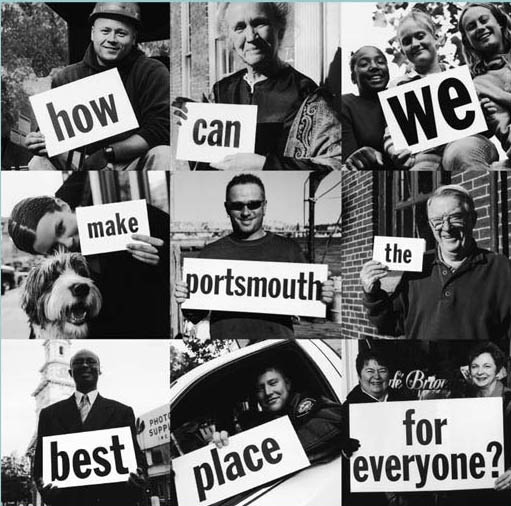 [Speaker Notes: Or, to use the p. 7 definitions: democracy is civic engagement supported by civic infrastructure to improve civic health]
What can we do? Change the civic infrastructure
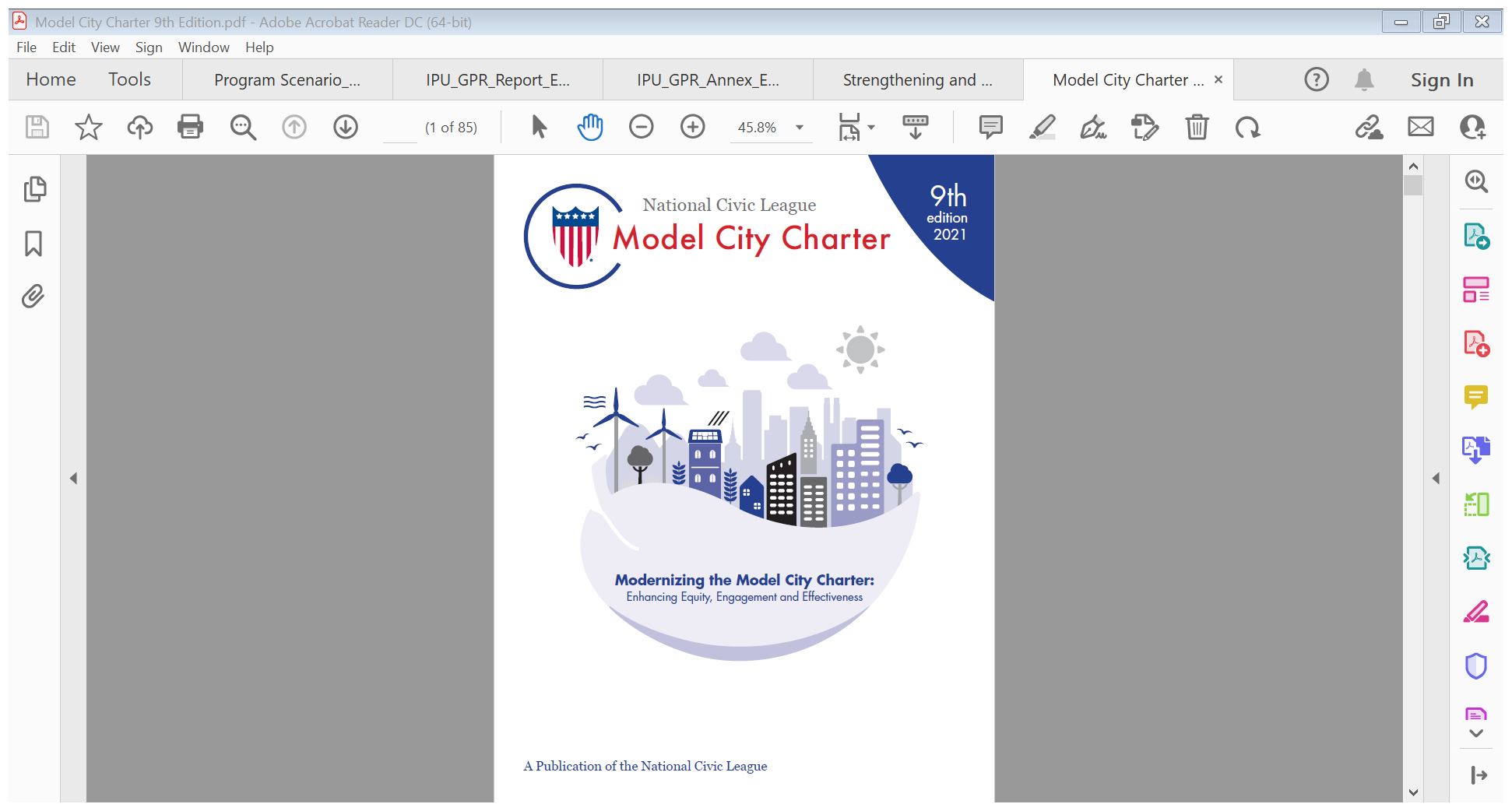 [Speaker Notes: Conventional infrastructure for engagement is no longer equitable; this infrastructure was designed a century ago]
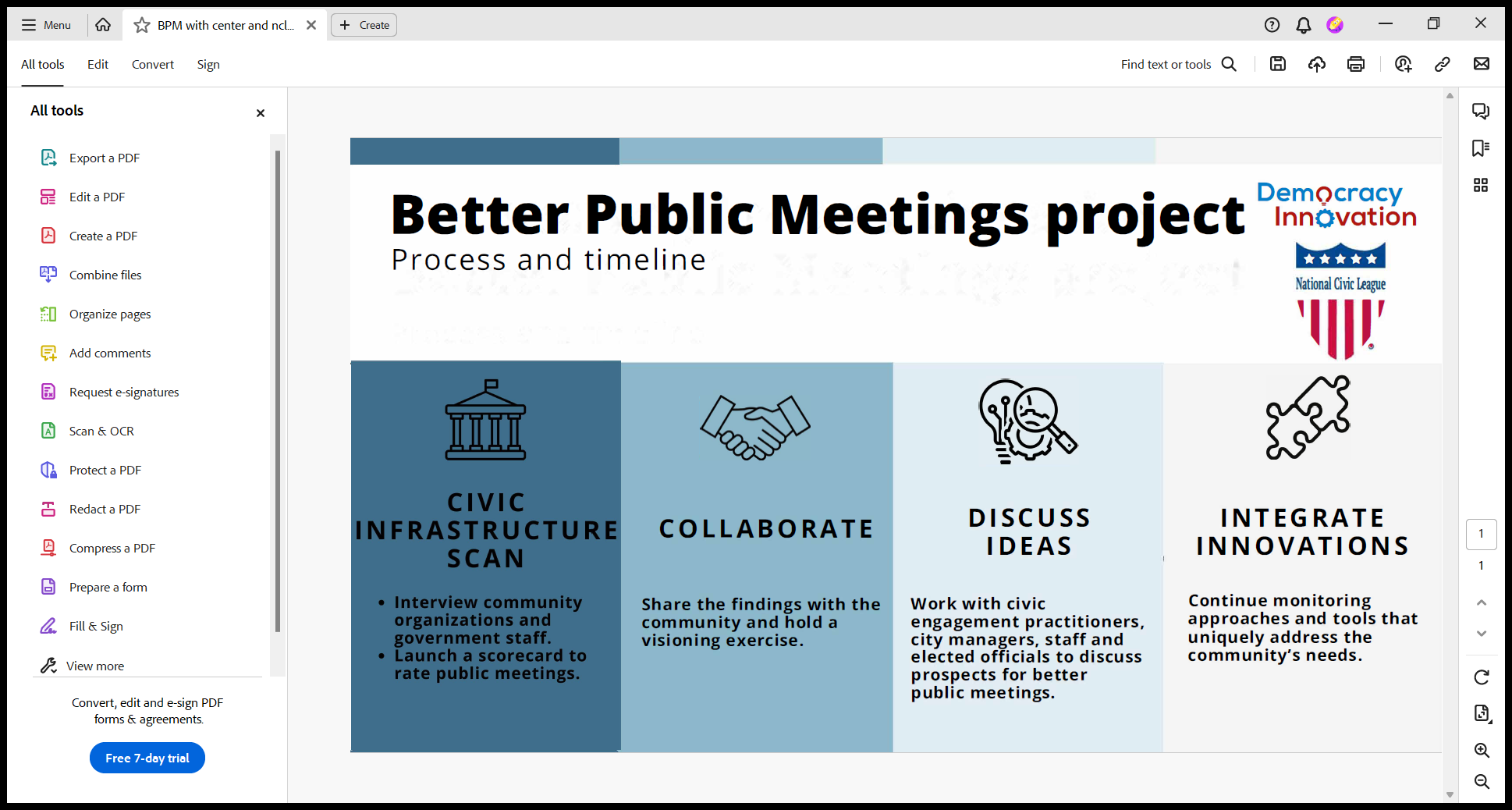 What can we do? 
Make sure our infrastructure fits our needs
Enabling 
Small-Scale Decision Making 
(individuals, families, groups, neighborhoods)
Enabling 
Large-Scale Decision Making 
(communities, cities, regions)
Encouraging Public Work
Thin
Participation
Conventional
Participation
Gathering Input and Data
Discussing and Connecting
Disseminating Information
[Speaker Notes: Don’t take the existing infrastructure as a given – decide what your community needs/wants and adapt the infrastructure to fit that]
What can we do? Measure democracy
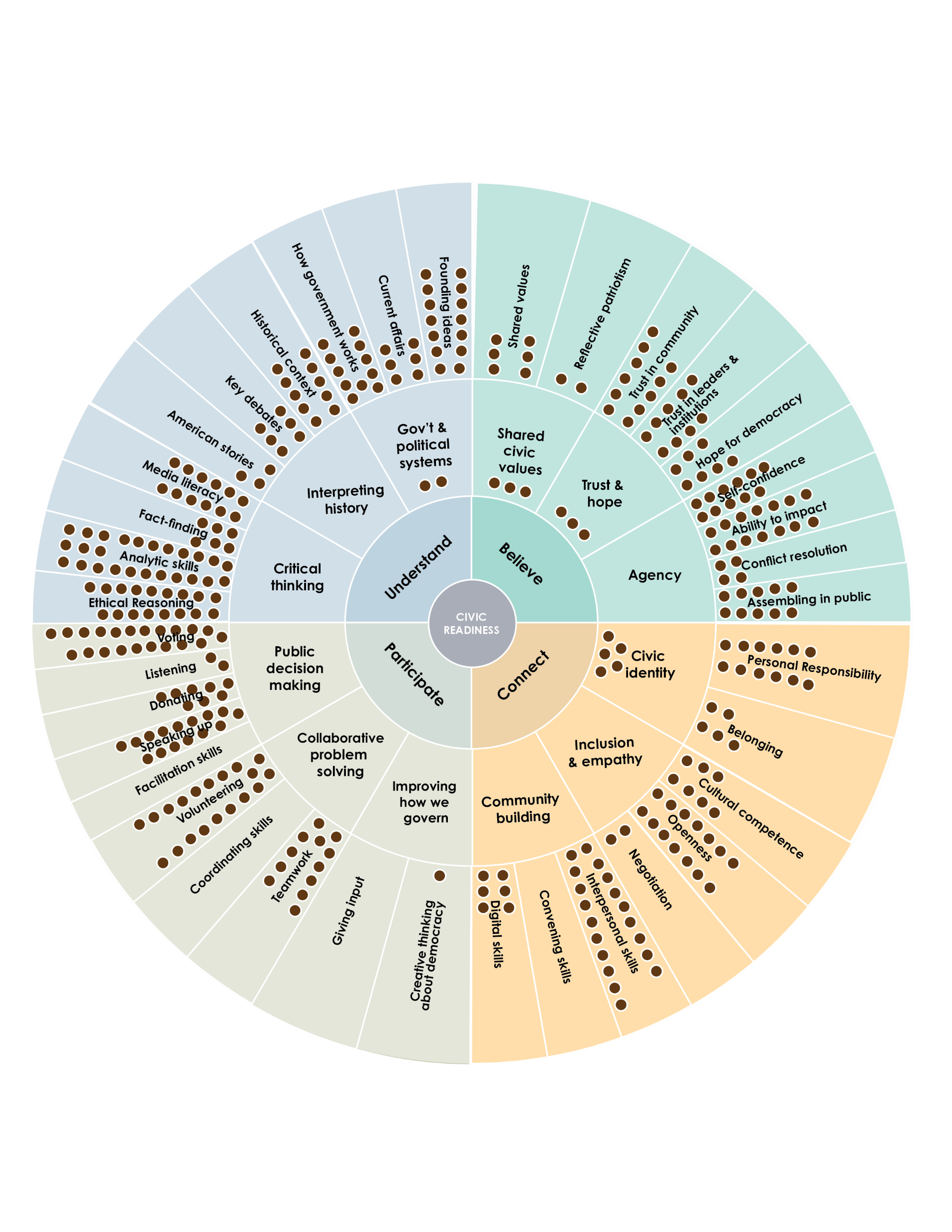 Measure both civic readiness (individuals) and civic opportunities (community)
To measure, have to define what’s important
A productive, bridging conversation in each community
(wheel is from Mapping Civic Measurement report, Inst. for Citizens and Scholars 2023)
[Speaker Notes: Refer to measurement sessions earlier today – mention Joe]
What can we do? Rate democracy
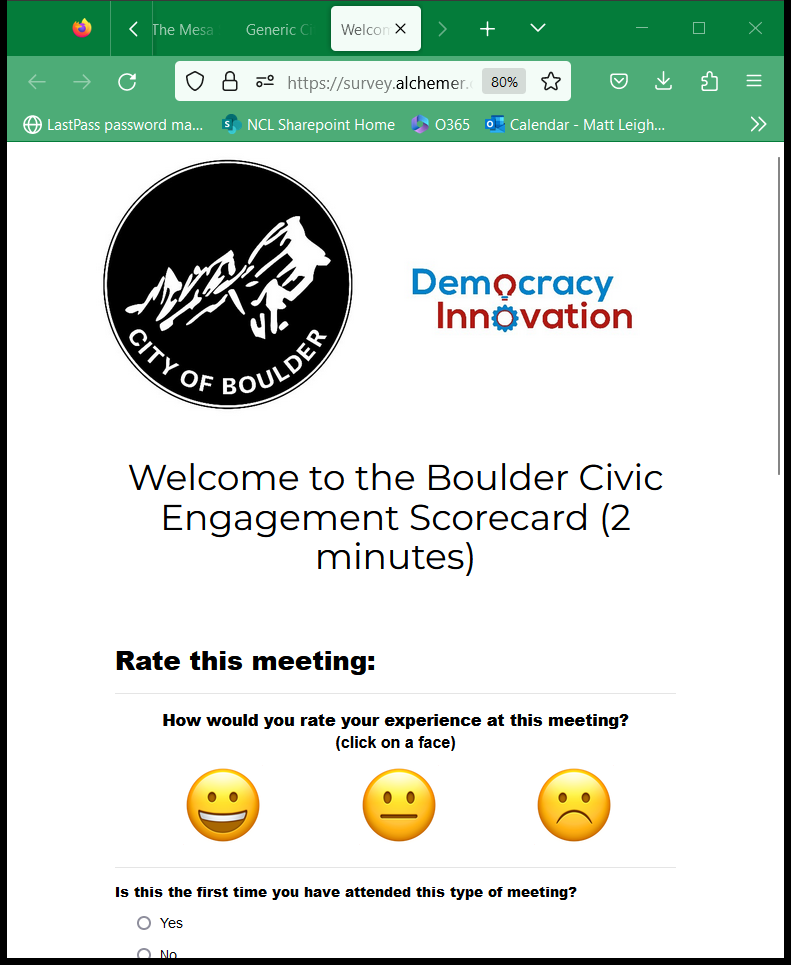 A Yelp for civic engagement, now in use in Boulder (CO), Mesa (AZ), and Fayetteville (NC)
[Speaker Notes: Most important measure: what are people thinking about their local democracy (mention Quixada)]
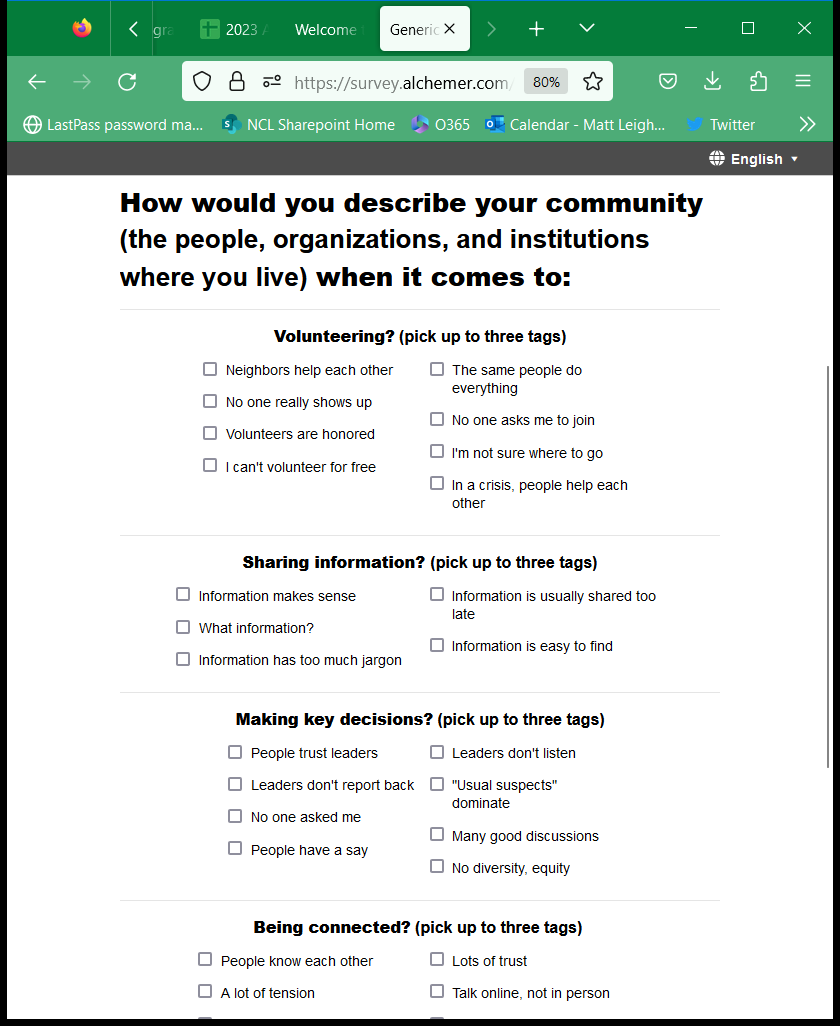 What can we do? Rate democracy
A Yelp for civic engagement, now in use in Boulder (CO), Mesa (AZ), and Fayetteville (NC)
[Speaker Notes: Not just government services – how is the whole community functioning?]
Why rate meetings and local democracy?
Get data to help improve

Communicate that improvement is possible

Show how meetings rely on/connect with other aspects of community

Communicate that engagement is a shared community priority
Try the scorecard now by going to:

Bit.ly/NCLScorecard
(case sensitive)
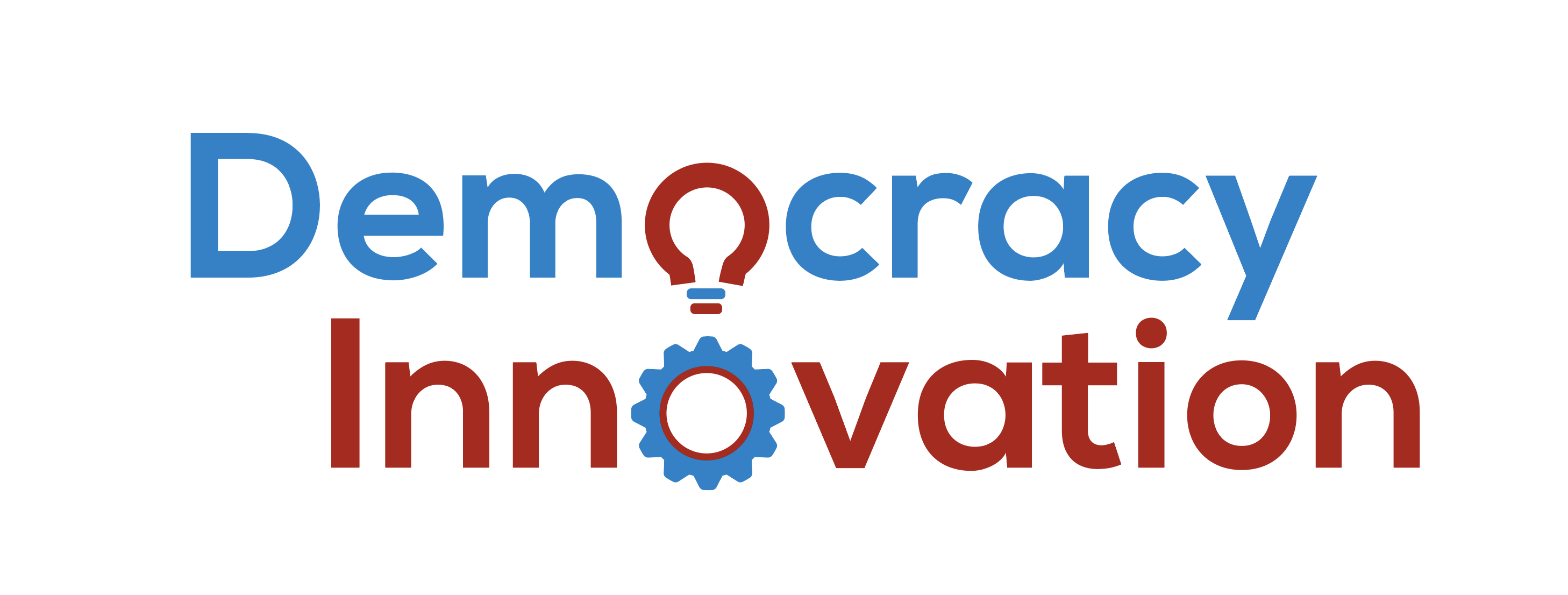 What can we do? Clarify the politics
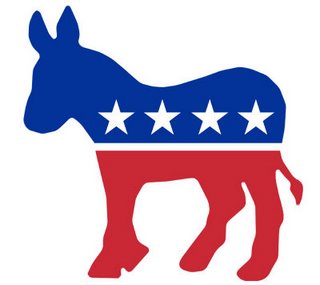 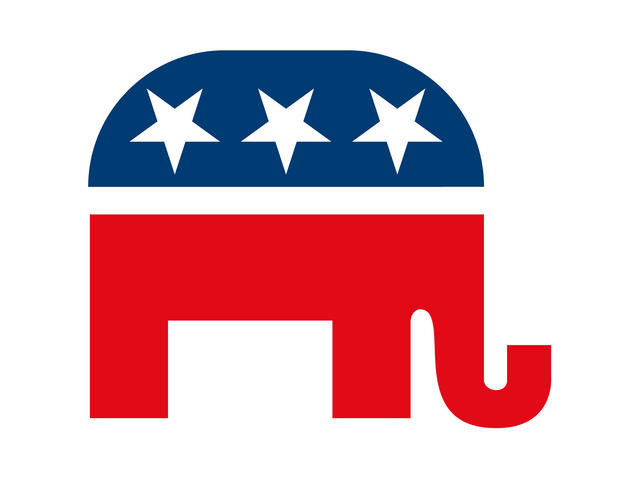 Civic work challenges the thinking of Progressives and Conservatives
Experts don’t make all the decisions
Forces gov’t to be more accountable
Gov’t not enough to solve problems
Electeds don’t make all the decisions
Raises trust in gov’t, other institutions
Free market not enough
[Speaker Notes: But first: channeling the waves not a left-right thing. Neither progressive nor conservative national elites really get democracy – neither talk enough about citizens making decisions, one side demonizes government the other defends it, one side things gov’t is the problem-solver the other thinks problems solve themselves]
What can we do? More learning across borders
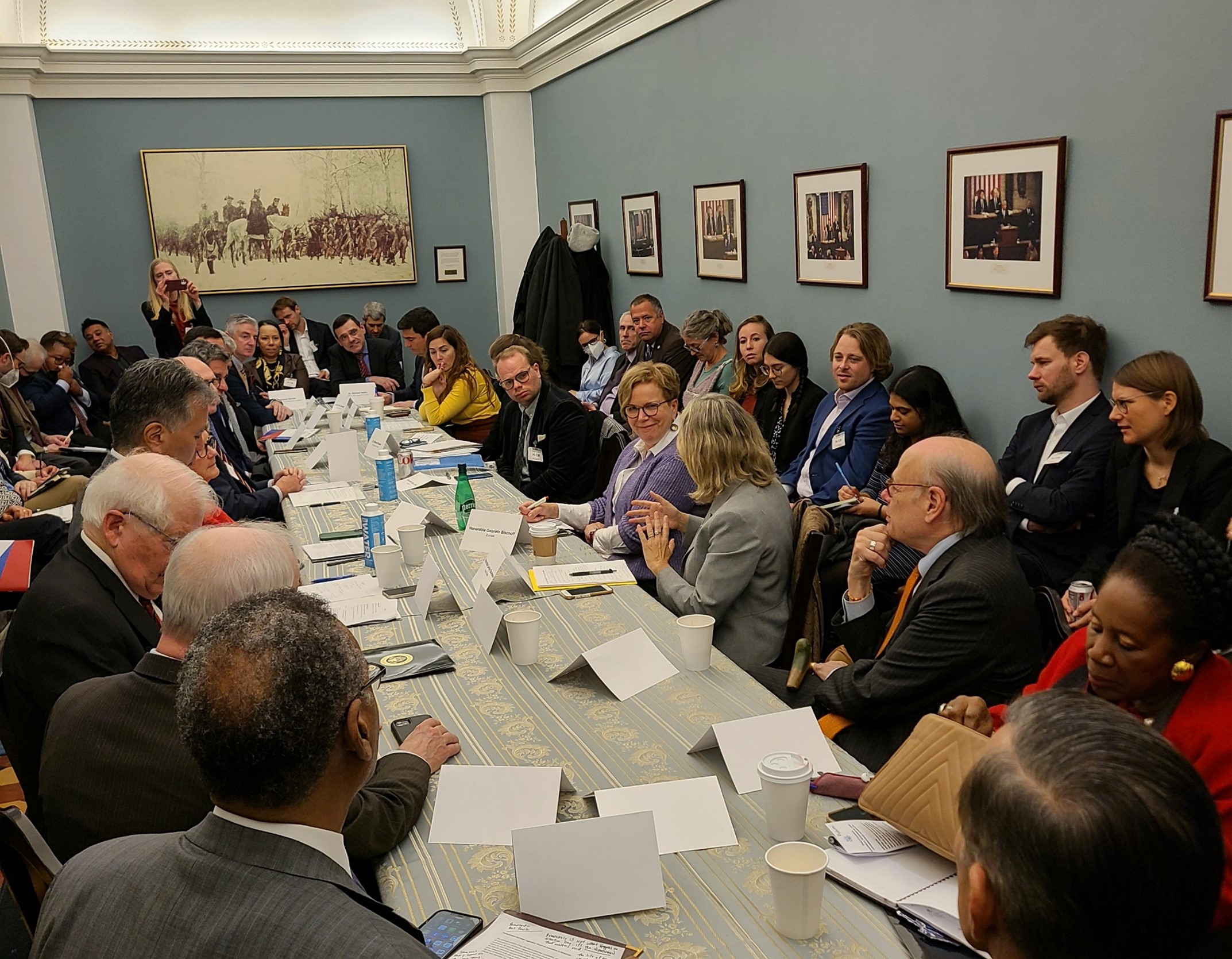 What can we do? Explore the benefits and dangers of AI
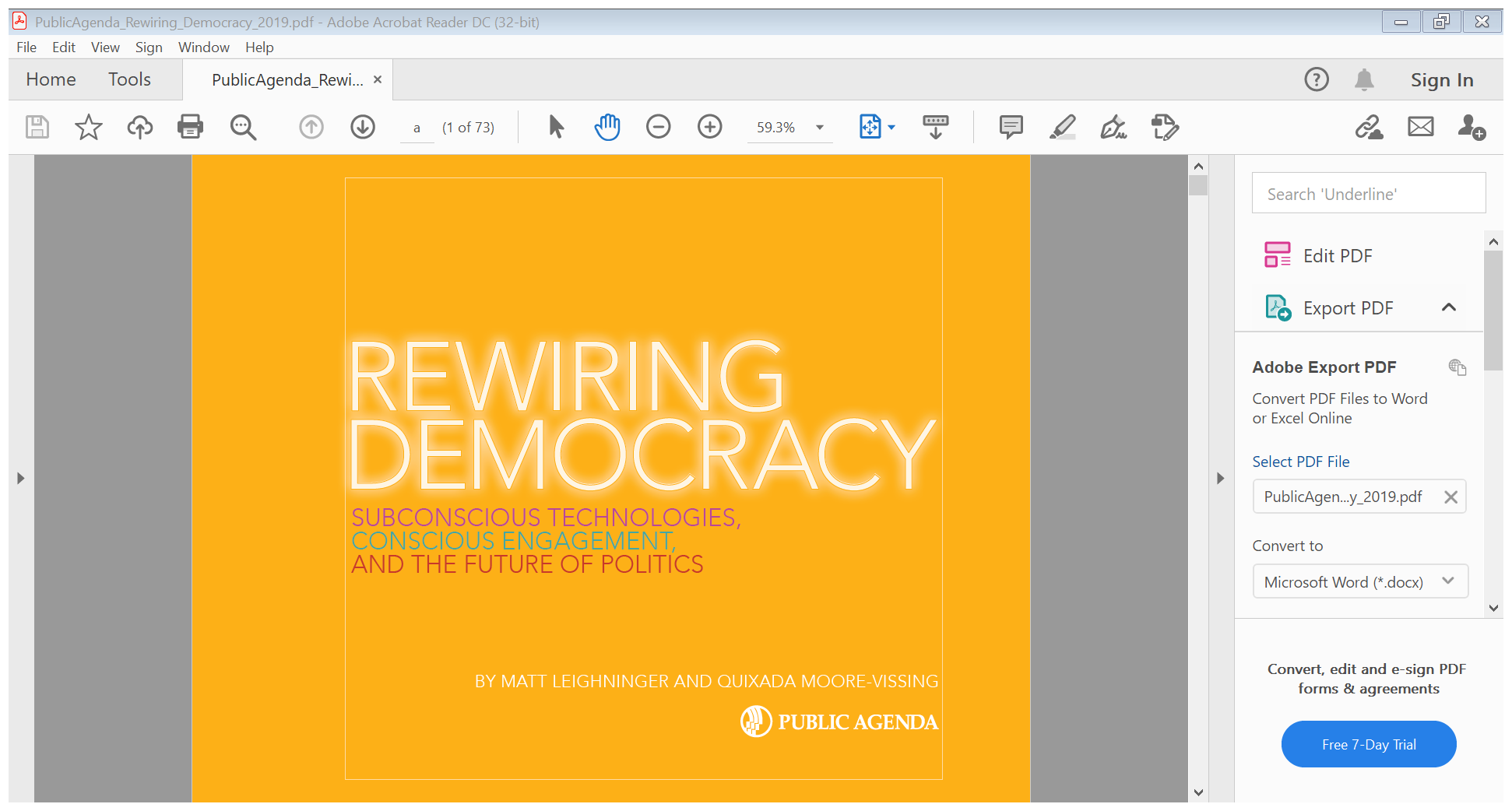 [Speaker Notes: Refer to essays]
What can we do? Celebrate successes
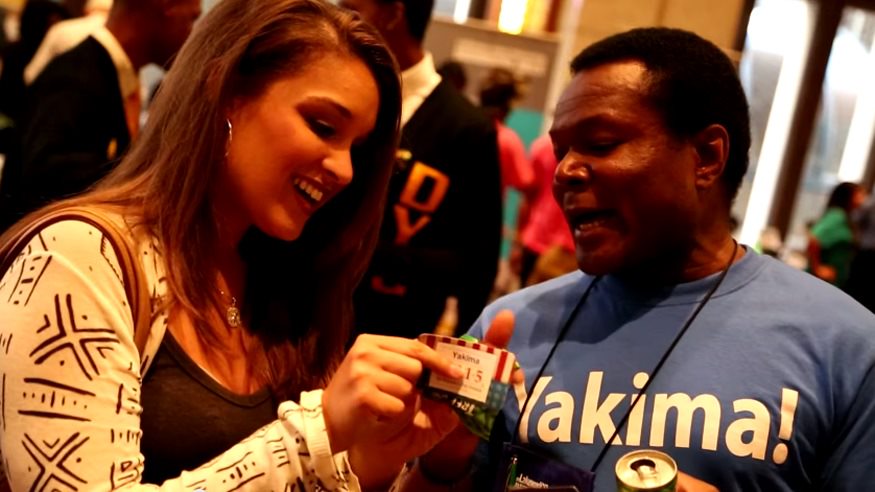 (photos from the All-America Cities Awards)
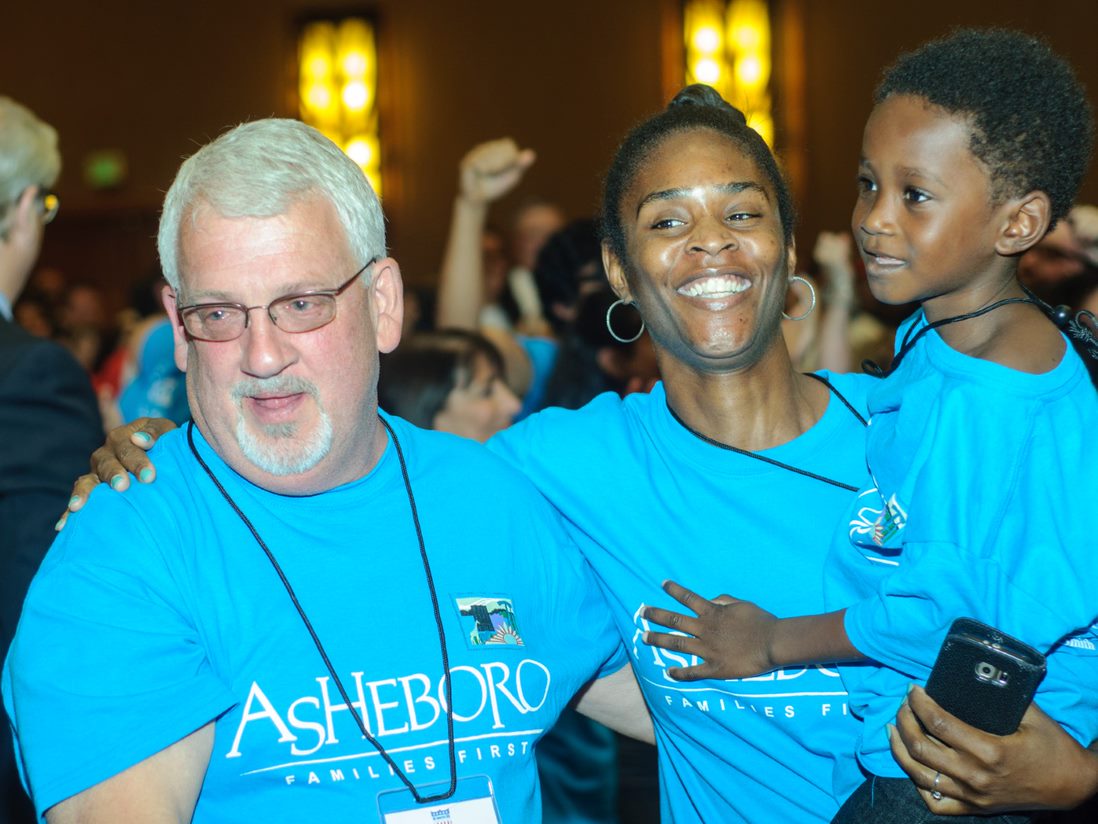 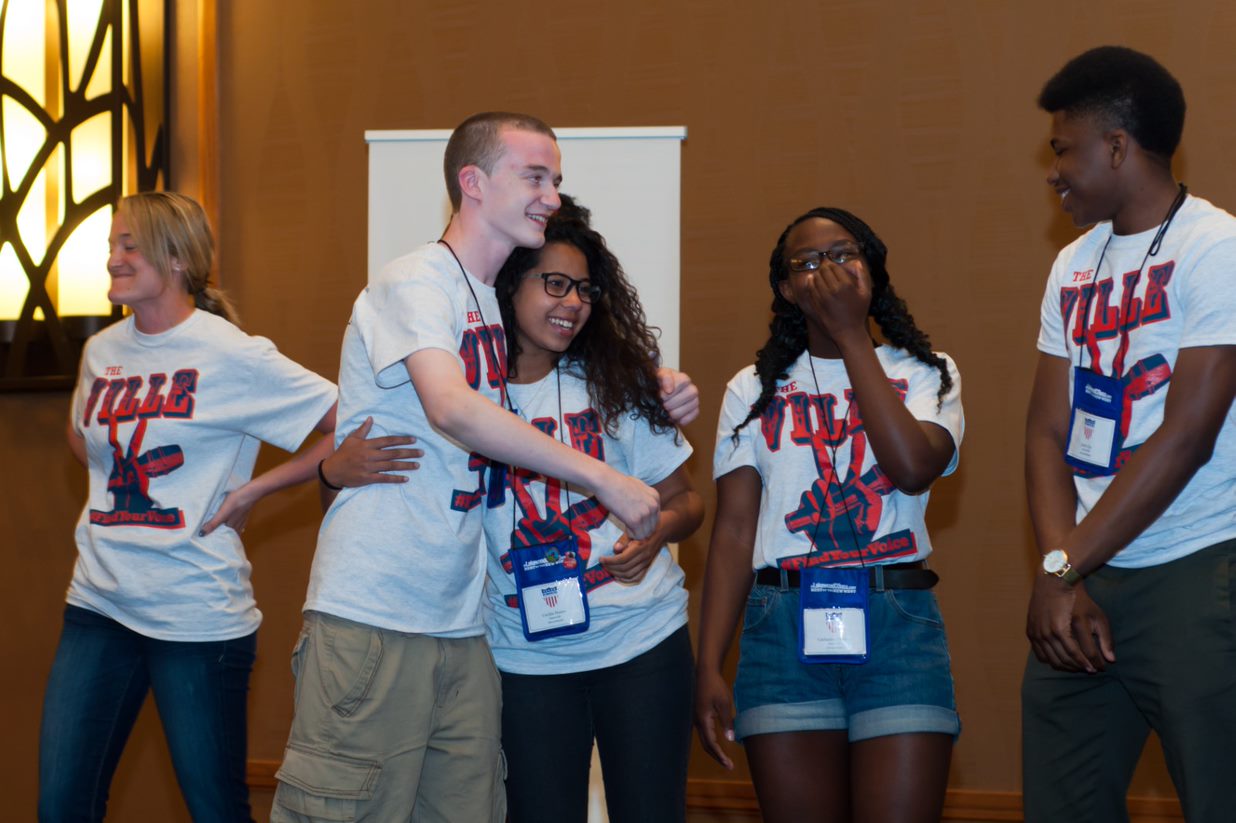 [Speaker Notes: Civic life as it really is]
What can we do? Celebrate successes
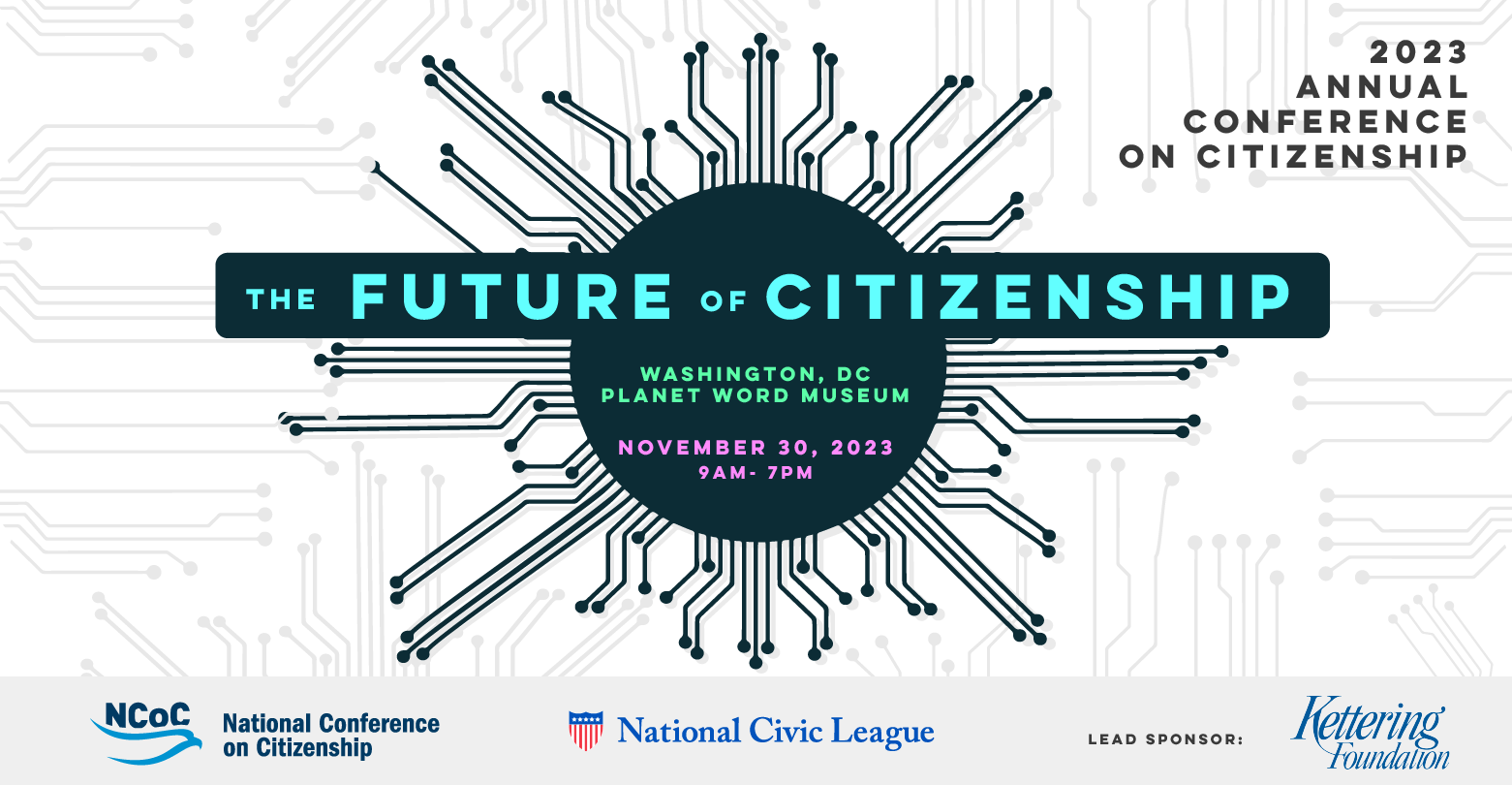 What kind of democracy do we want?
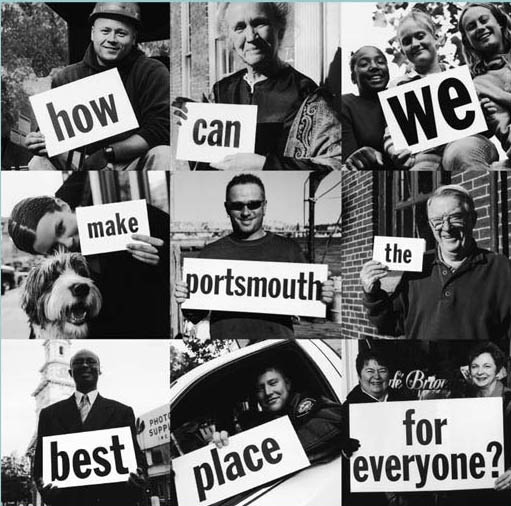 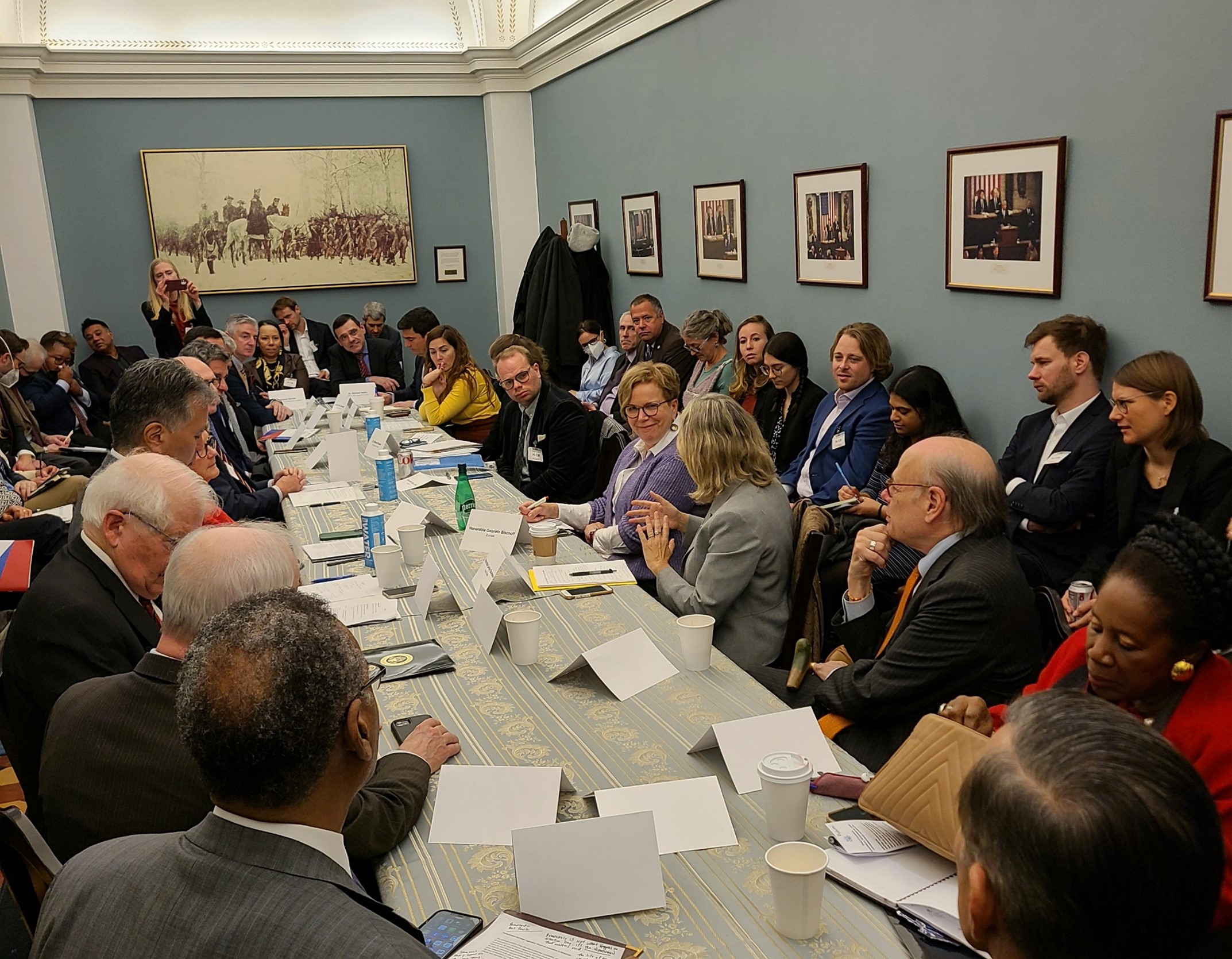 [Speaker Notes: Our enemy? Yes, Bolsonaro and Duterte and would-be American dictators. But really, it is resignation and lack of imagination. To save democracy, we need to change it]